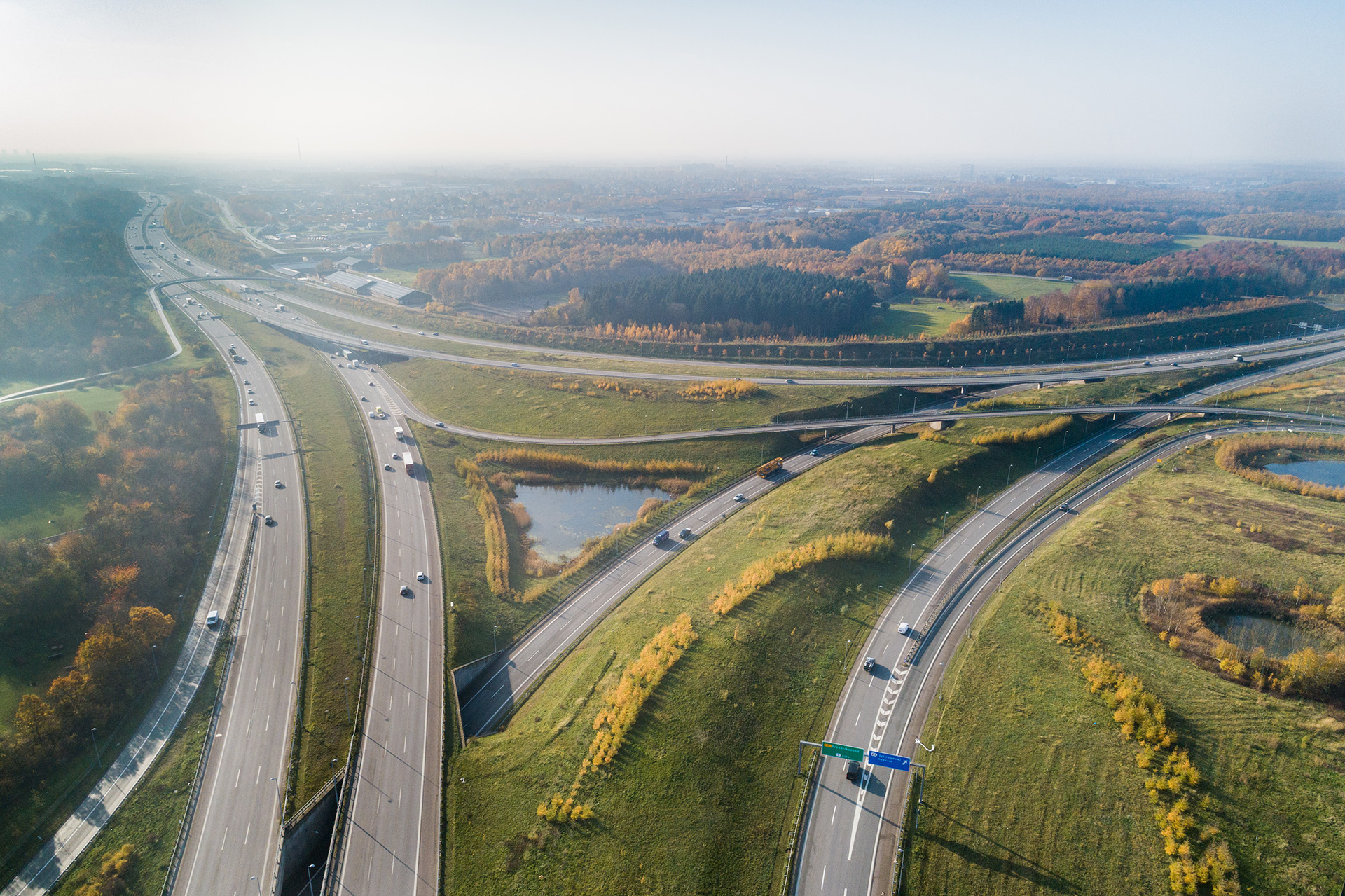 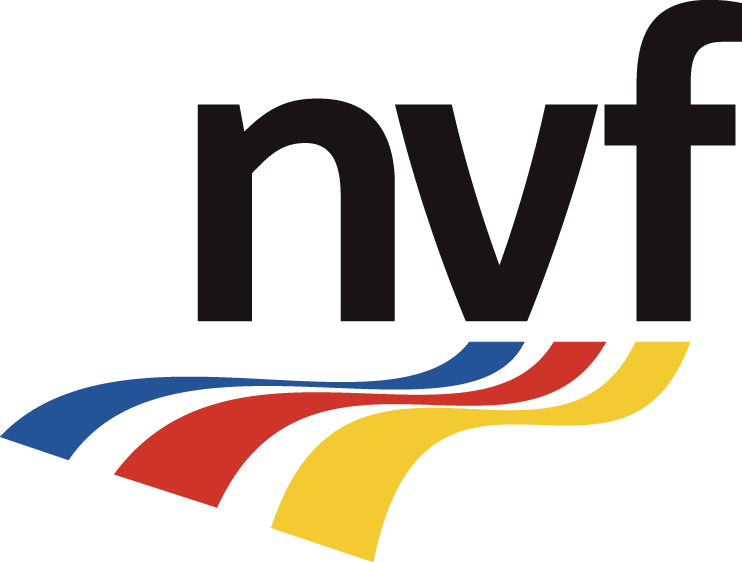 Nordic Road Association (NVF) – Competence without borders
Nordic Road Association
Vision
Competence without borders

Mission
To promote development in the road and transport sector through co-operation among professionals in Denmark, Finland, the Faroe Islands, Iceland, Norway, and Sweden.

Role
To exchange information, knowledge, experience, and best practices among the Nordic countries.
Nordic Road Association (NVF, Nordiskt vägforum)
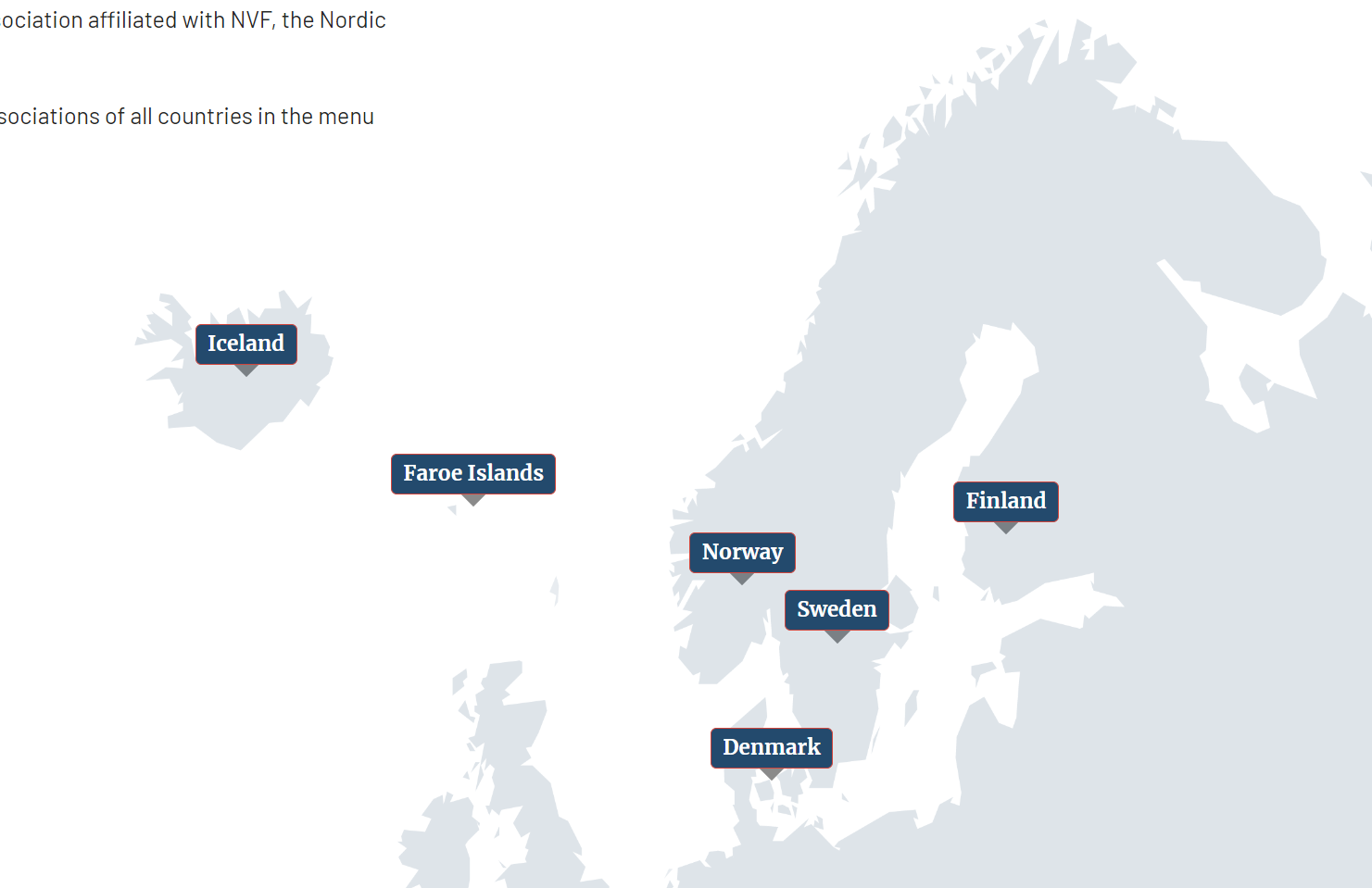 NVF is a public-private co-operation
NVF was founded in 1935
NVF has national associations in Denmark, Iceland, the Faroe Islands, Finland, Norway and Sweden
NVF has over 300 member organizations
NVF's purpose is to share and develop knowledge
NVF's knowledge sharing and development takes place mainly through NVF's working groups
NVF’s organization
Nordic Road Association
NVF is led by the NVF Board
NVF Board consists of chairpersons, vice-chairpersons and secretaries from each country’s national association
Chairmanship of the NVF is changed on a rotating basis every four years
NVF in the member countries
Each country has their own national association with their own board, economy, etc.
All six national associations are included in the Nordic Road Association (NVF)
Read more about NVF’s organization here
[updated organization chart]​
NVF’s working groups 2024–2028
There are nine working groups starting at the beginning of the period 2024-2028:
NVF 2024-2028
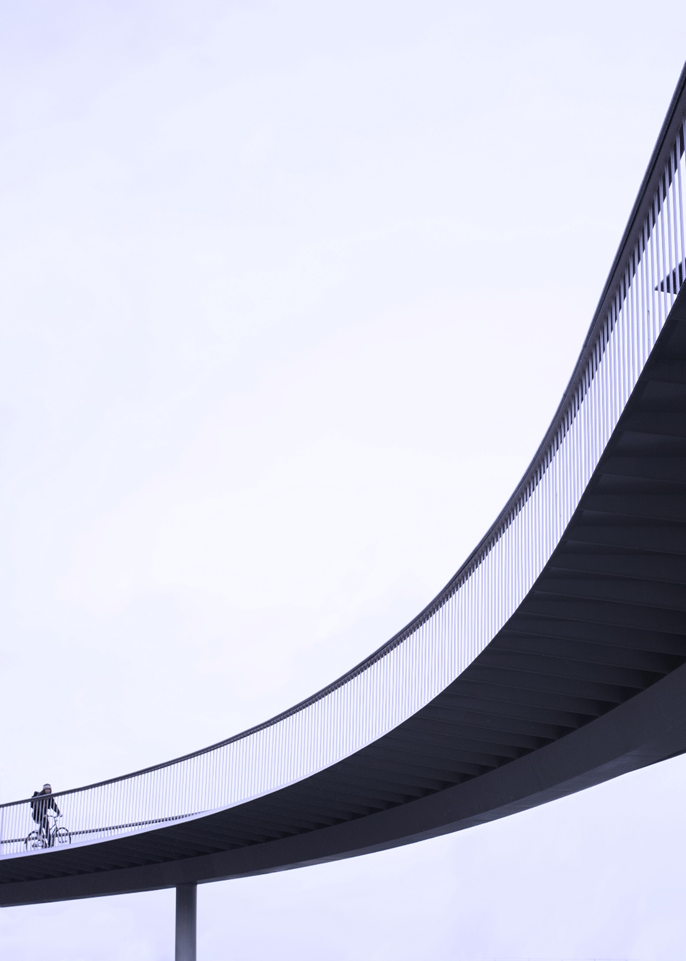 Finland holds the chairmanship during the current period.
The current period starts the 1st July 2024 and ends the 30th June 2028.
The chairmanship period will end with Via Nordica 2028 –congress in Tampere, Finland in 2028.
After that, Iceland will take over the chairmanship of the NVF.
NVF’s strategy for 2024–2028
The UN Sustainable Development Goals (SDGs) are the strategic basis of the NVF during the period 2024–2028.
The 17 Global Goals provide a common global framework for sustainable development towards 2030. 
The framework balances the three dimensions of sustainable development: economic, social, and environmental.
The NVF wants to contribute to the achievement of the UN Sustainable Development Goals.
To make the work operational, all the working groups will identify 1–2 suitable and relevant SDGs for their work. 
To make the work visible, the working groups will include the goals to their annual report to the Board.
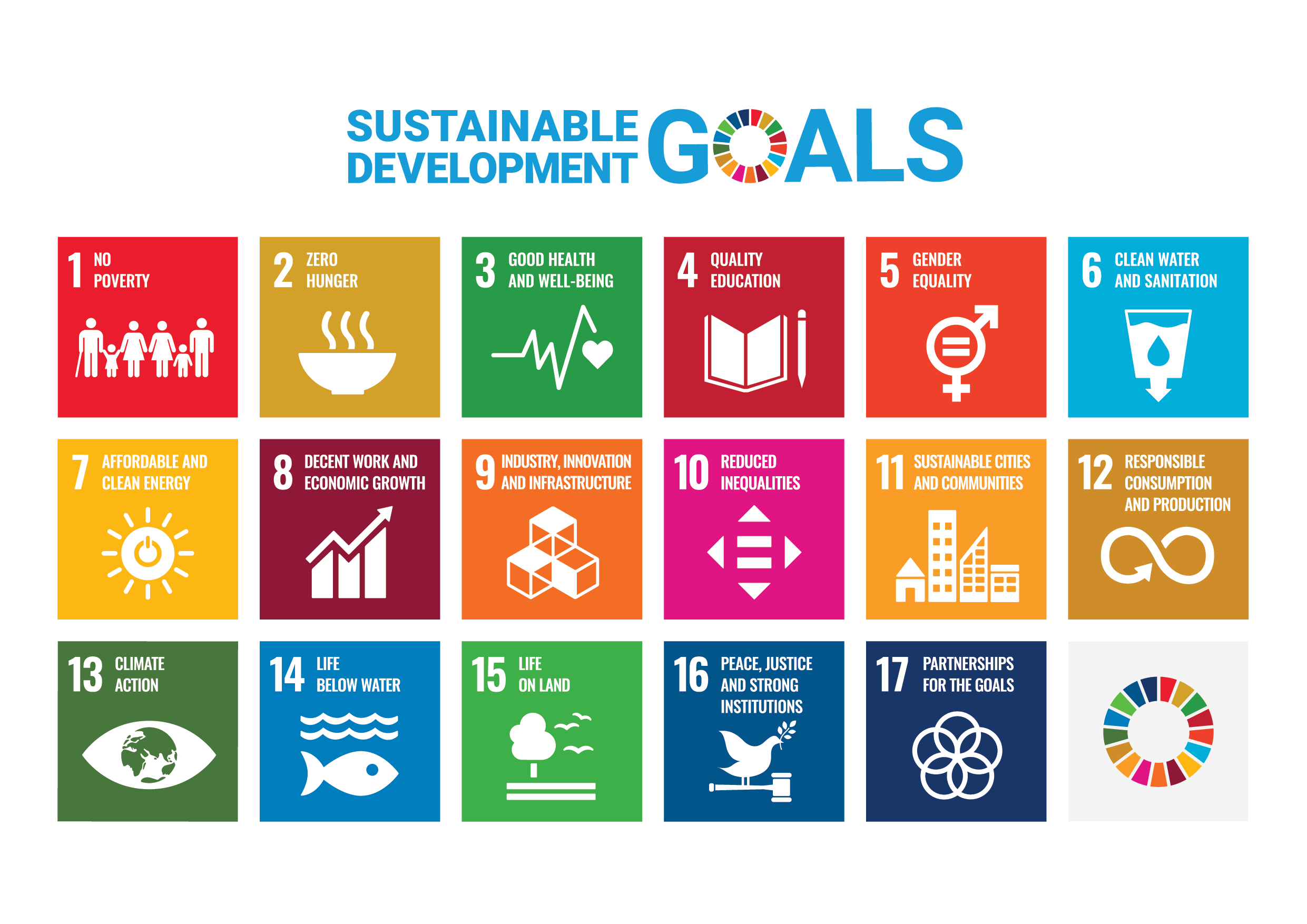 NVF-website - nvfnorden.org
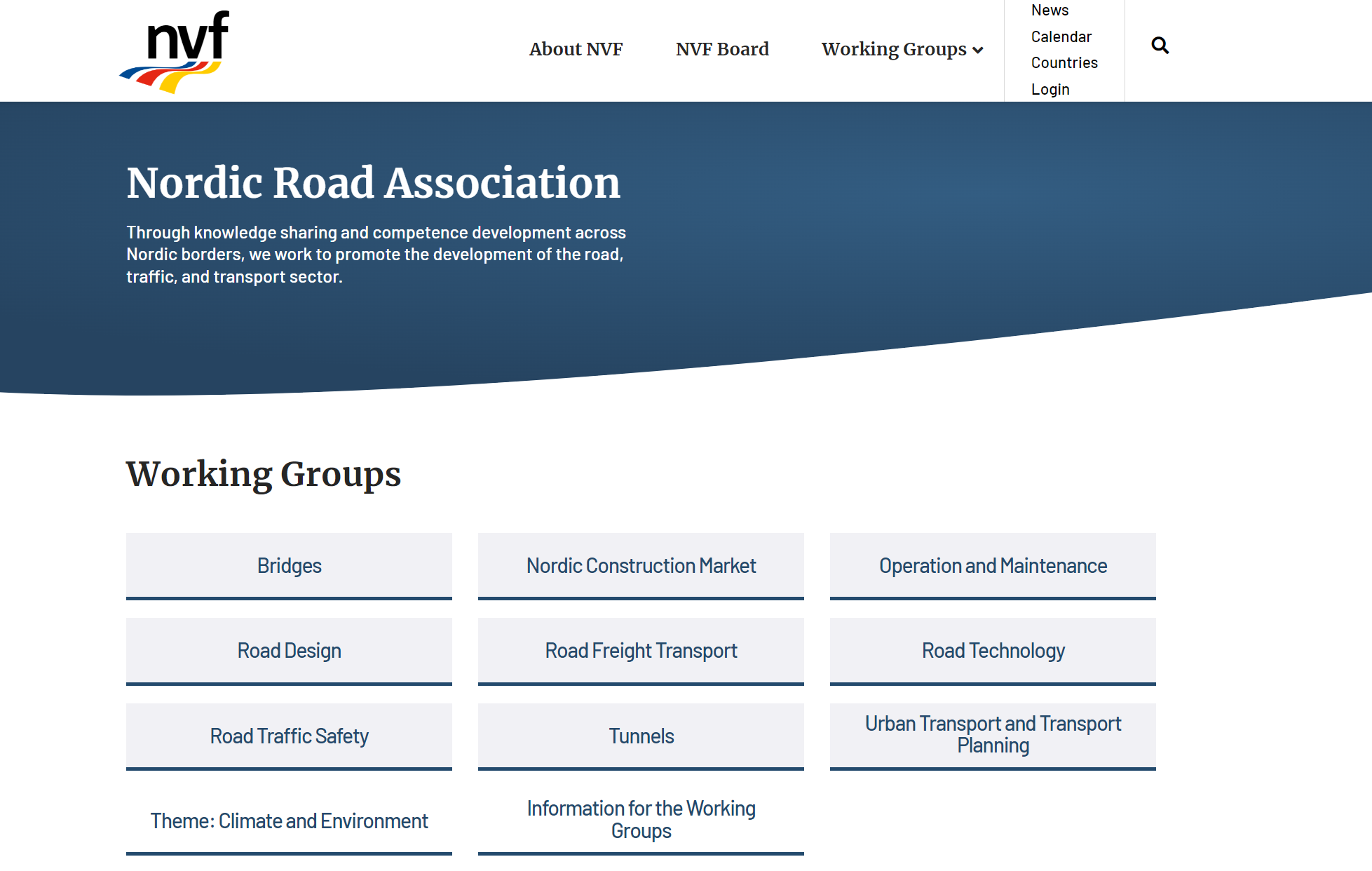 Read more about NVF on the NVF-website https://nvfnorden.org/
Nordic Road Association (NVF)
Vision
Competence without borders

Mission
To promote development in the road and transport sector through co-operation among professionals in Denmark, Finland, the Faroe Islands, Iceland, Norway, and Sweden.

Role
To exchange information, knowledge, experience, and best practices among the Nordic countries.
[insert text]
Nordic Road Association (NVF)
Lorem ipsum dolor sit amet
Nulla sagittis ornare pellen	
Vestibulum dignissim	
Lorem ipsum dolor sit amet	
Nulla sagittis ornare pellen 
Vestibulum dignissim
Nordic Road Association (NVF)
Lorem ipsum dolor sit amet
Nulla sagittis ornare pellen	
Vestibulum dignissim	
Lorem ipsum dolor sit amet	
Nulla sagittis ornare pellen 
Vestibulum dignissim
Nordic Road Association (NVF)
Lorem ipsum dolor sit amet
Nulla sagittis ornare pellen	
Vestibulum dignissim	
Lorem ipsum dolor sit amet	
Nulla sagittis ornare pellen 
Vestibulum dignissim